Авторы: Кузьмин А.Мищенко Г.Павленко В.
Проект «Snatcher»     Проект «Snatcher»
Цель проекта
Изучение возможностей программирования в среде модели устройства. Робот находит цель определяет ее цвет и называет его, затем поднимает ее и перемещает.
Задачи:
- познакомиться со средой программирования;
- изучить циклические, разветвляющиеся конструкции, возможности выполнения параллельных задач в среде Lego Mindstorm NXT 2;
- разработать кинематическую схему модели;
- разработать блок-схему работы устройства;
- выполнить конструкцию из деталей «Мindstorms education» 9797;
- составить программу для блока управления NХТ в программе Lego Mindstorm NXT 2;
- провести эксперимент, внести корректировки (по мере необходимости);
- подготовить фото и видео материал действующего устройства;
- оформить материалы проекта.
Описание модели:
Устройство «Snatcher» предназначено для нахождения цели и  ее захвата. Робот определяет цвет и называет его, затем поднимает цель и перемещает ее.
Описание модели:
Устройство «Snatcher» предназначено для нахождения цели и  ее захвата. Робот определяет цвет и называет его, затем поднимает цель и перемещает ее.
Устройство определяет наиближайший объект датчиком расстояния в радиусе 360 градусов, затем двигается к цели и через определенное расстояние, с помощью ультразвукового датчика  корректирует наведение. Приблизившись вплотную, робот подъезжает, захватывает и относит цель в определенную точку.
Для создания модели использованы:
- блок управления NXT;
- 1 ультразвуковой датчик;
- 1 датчик света;
- 3 сервомотора;
- 1 touch датчик;
- строительные элементы конструктора «Mindstorms education» .
Для определения расстояния используется ультразвуковой датчик. При максимально возможном расстоянии от объекта робот находит его. С помощью сервомотора срабатывает захват, объект захвачен и готов к транспортировке. 
Для определения цвета используется датчик цвета(RGB), который определяет цвет объекта и называет его.
Принцип работы:
Поднимает захватывающий механизм, нажимая на кнопку, тем самым запускает программу.
При запуске программы робот анализирует положение с помощью датчика расстояния и выбирает направление, на котором находится ближайшая точка. 
Подъезжая ближе, робот повторяет первое действие.
Обнаружив объект, робот отъезжает на 15 см.
Опускает захватывающий механизм.
Подъезжая к объекту, начинает поднимать захватывающий механизм, одновременно закрывая захватывающий элемент.
С помощью датчика цвета определяет цвет объекта.
Называет цвет.
Отвозит объект в определенное место.
Опускает его.
Программа окончена.
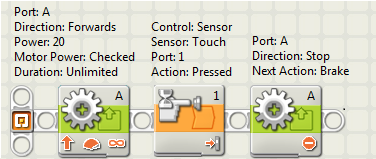 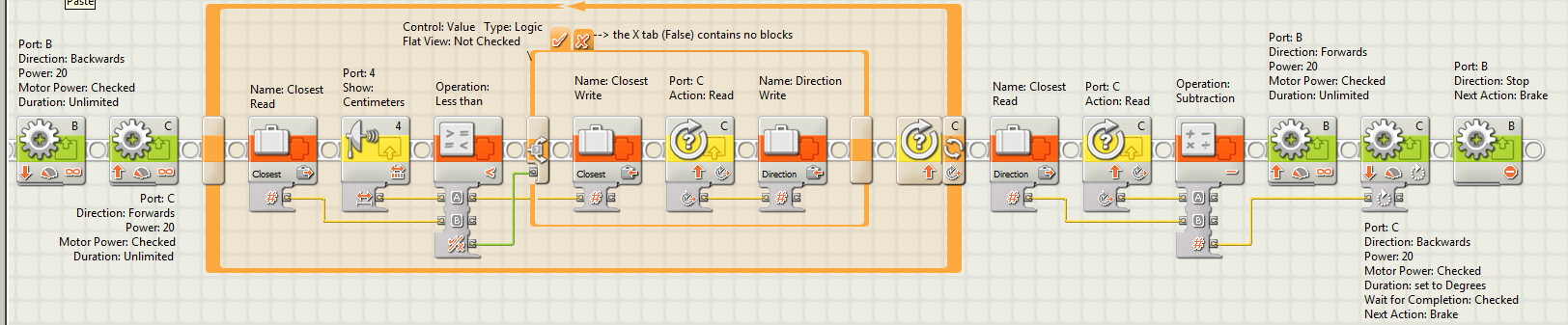 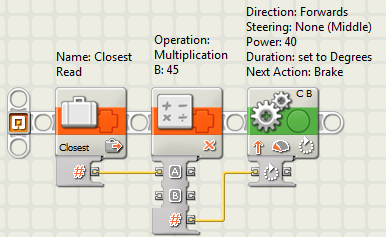 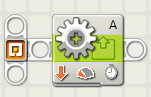 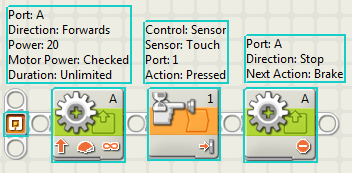 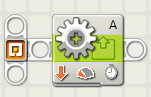